Late Cenozoic volcanic and tectonic evolution of the great basin and Columbia intermontane regions
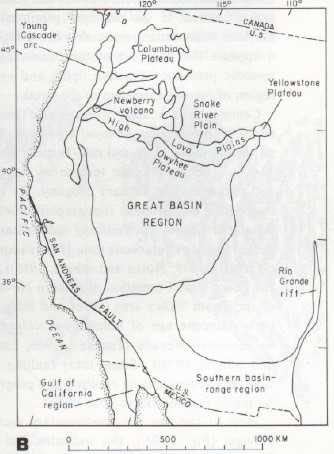 Christiansen 78
Motivation
Characterize the volcanic and tectonic evolution of the Great Basin in the late Cenozoic (since about 17 Ma)

Compare that to what is happening north of the extent of the Great Basin (high lava plains)

How? By looking at basalts across both regions
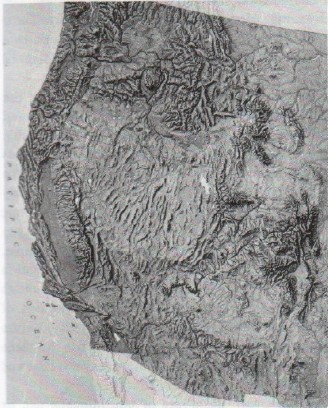 Colombia plateau
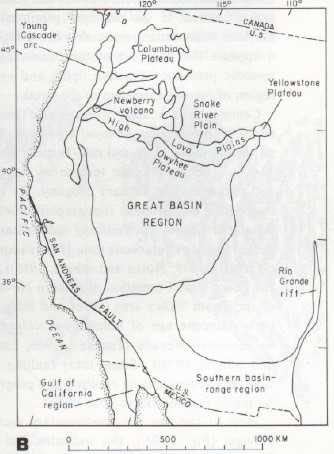 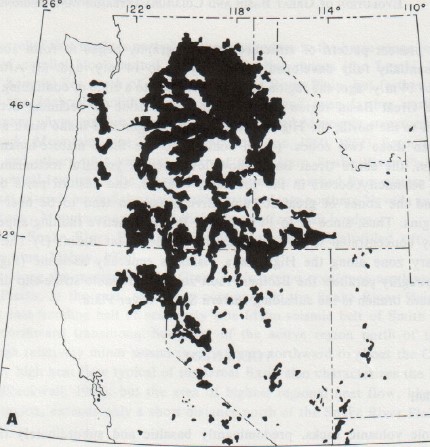 Thick, widespread basalt field indicates that topography was subdued during time of deposition

Most of the Colombia River group has been dated at ~16 – 14Ma

Sourced from several vent systems that trend linearly N-NW for tens of km’s in the center of the Colombia Plateau
<17Ma
High lava plains
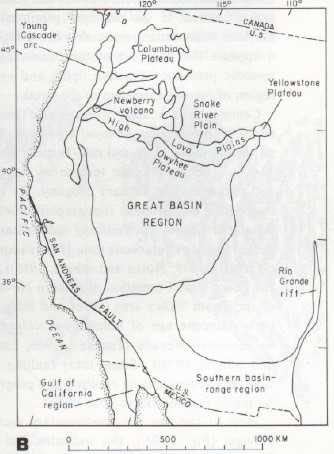 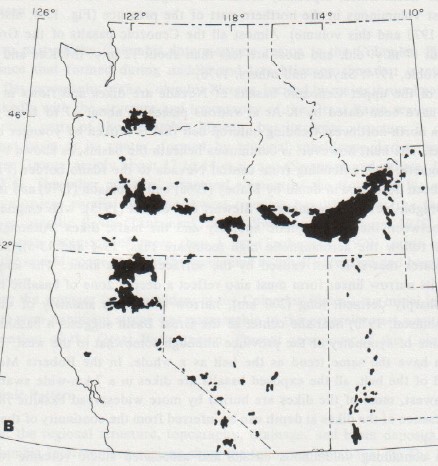 East of Owyhee Plateau, volcanism began ~14Ma and has migrated northeast to the Yellowstone plateau which overlies and active magma chamber.

West of the Owyhee Plateau the oldest basalts are ~17-16Ma. Rhyolitic rocks record a progressively younger volcanic periods from 17-14Ma near the SE end to less than 1Ma at Newberry

These two belts basically mirror each other in age and propagation rate
Quaternary
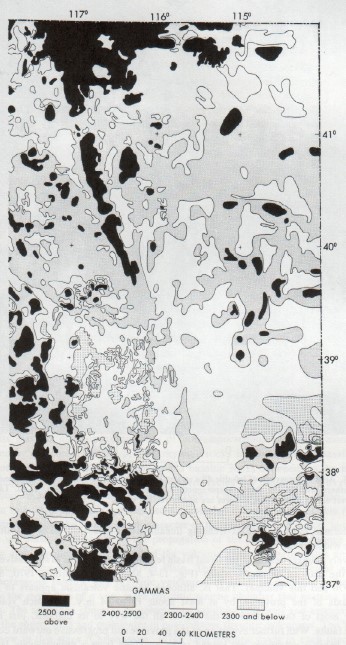 Great Basin
Oldest Cenozoic volcanics (17-14Ma) are the basalts found along the N-NW trending aeromagnetic high (N NV rift)

Basalts of the Great Basin tend to occur in greater volumes along the margins and to the north. 

Younger basalts are more and more concentrated towards the margins as time progresses.
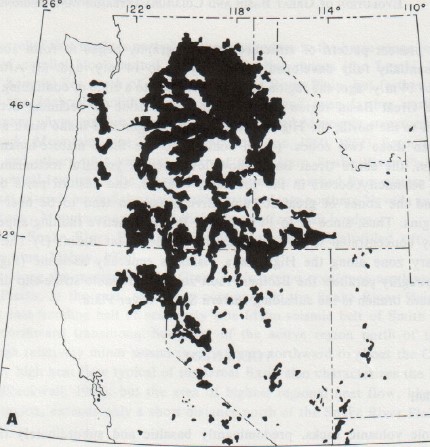 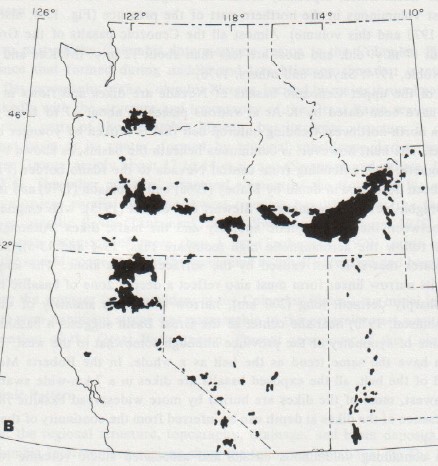 Quaternary
<17Ma
So who cares?
Basalts begin erupting across not only Great Basin but further north in the Colombia Intermontane region around 17Ma

Eruption of the most voclanics roughly correlates to the times of highest extension in GB, and the onset of GB extension is ~17Ma

The propagation of the High Plains volcanism is similar in rate to the outward propagation of volcanism in the GB
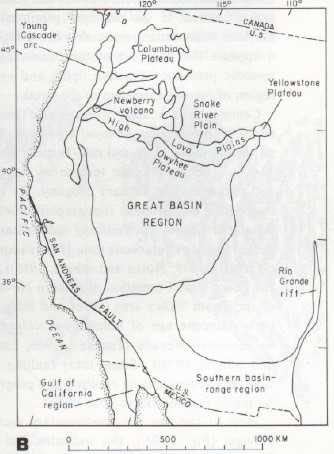 Model
The mostly basaltic volcanism during this time period, which correlates with the timing of onset of extension, is used as evidence that the magma generation is a result of extension

Plate boundary interactions (Mendocino triple junction) are attributed to being the mechanism for the opening of the initial “rift” at 17Ma, ultimately evolving into the oblique extension that dominates the Great Basin around 14Ma

The northern boundary is guided by an older structural boundary allowing for the propagation of volcanism to the NW and NE from a central point

Continued extension has concentrated normal faulting closer to the margins, accounting for the progressive movement of volcanism towards the margins
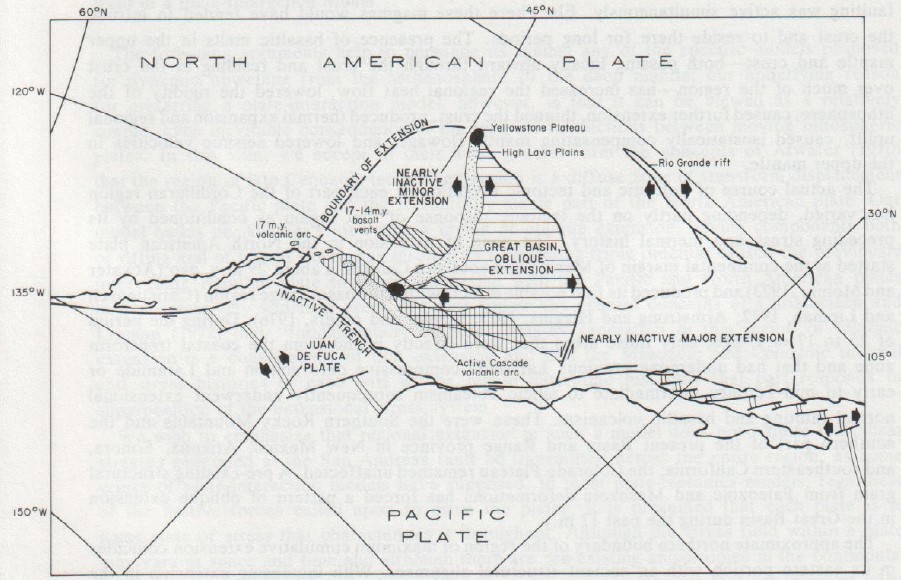